স্বাগতম
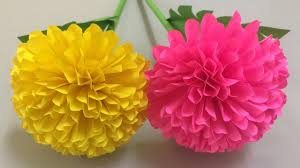 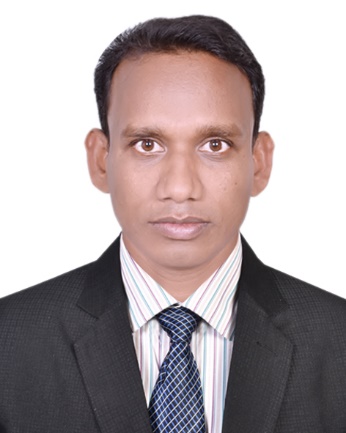 মোঃ সোহরাব হুসাইন
সহকারি শিক্ষক
হাড়োকান্দি বলেশ্বরপুর মাধ্যমিক বিদ্যালয়
আলমডাঙ্গা, চুয়াডাঙ্গা ।
বলতো নিচের চিত্রগুলো কিসের
আজকের পাঠ
ত্রিভুজ
এই পাঠ শেষে শিক্ষার্থীরা
ত্রিভুজ কি তা বলতে পারবে
ত্রিভুজের প্রকারভেদ লিখতে পারবে 
কোণ ভেদে ও বাহুভেদে ত্রিভুজ কত প্রকার ও কি কি তা বলতে পারবে ।
বাহুভেদে ত্রিভুজ তিন প্রকার।
সমবাহু ত্রিভুজ
সমদ্বিবাহু ত্রিভুজ
বিষমবাহু ত্রিভুজ
সমবাহু ত্রিভুজ
যে ত্রিভুজের তিনটি বাহুর দৈর্ঘ্যই সমান তাকে সমবাহু ত্রিভুজ বলে।
সমদ্বিবাহু ত্রিভুজ
যে ত্রিভুজের দুটি বাহুর দৈর্ঘ্য সমান তাকে সমদ্বিবাহু ত্রিভুজ বলে।
বিষমবাহু ত্রিভুজ
যে ত্রিভুজের তিনটি বাহুর দৈর্ঘ্যই অসমান তাকে বিষমবাহু ত্রিভুজ বলে।
কোণ ভেদে ত্রিভুজ তিন প্রকার
স্থূলকোণী ত্রিভুজ
 সূক্ষ্মকোণী ত্রিভুজ
সমকোণী ত্রিভুজ
সমকোণী ত্রিভুজ
যে ত্রিভুজের একটি কোণ এক সমকোণ বা ৯০০ এর সমান তাকে সমকোণী ত্রিভুজ বলে।
সূক্ষ্মকোণী ত্রিভুজ
যে ত্রিভুজের তিনটি কোণই সূক্ষ্মকোণ তাকে সূক্ষকোণী ত্রিভুজ বলে।
স্থূলকোণী ত্রিভুজ
যে ত্রিভুজের একটি কোণ স্থূলকোণ বা ৯০০ অপেক্ষা বড় তাকে স্থূলকোণী ত্রিভুজ বলে।
একক কাজ
বাহুভেদে ত্রিভুজ কত প্রকার। কী কী ?
দলীয় কাজ
কোণ ভেদে ত্রিভুজ কত প্রকার কি কি ? সংজ্ঞা দাও ।
মূল্যায়ন
ত্রিভুজ কাকে বলে ।
বাহুভেদে ত্রিভুজ কত প্রকার। কী কী ?
সমকোণী ত্রিভুজ কাকে বলে ।
সমদ্বিবাহু ত্রিভুজ কাকে বলে ।
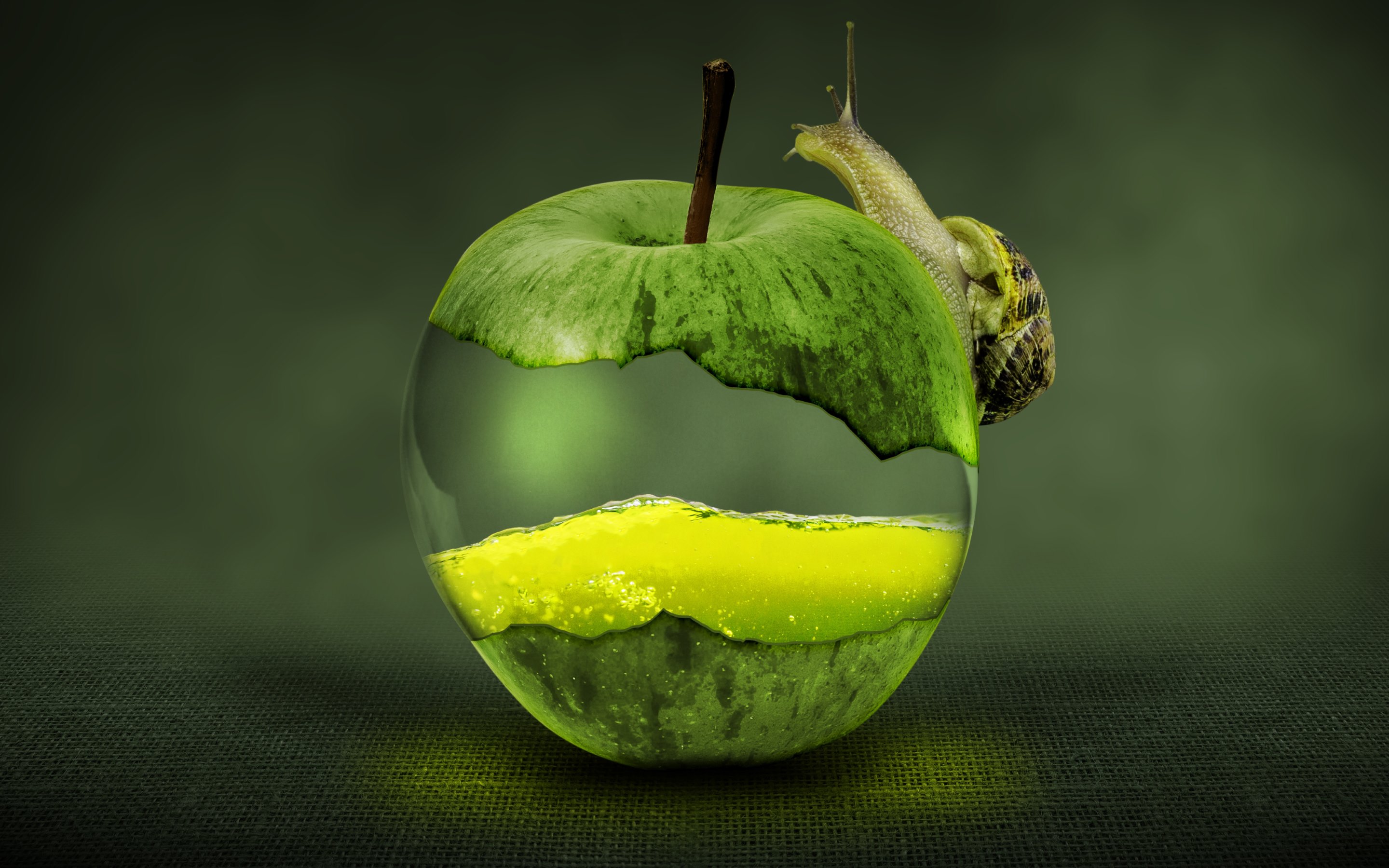 ধন্যবাদ